Final Steps
Pub 4012 – Tab K
Pub 4491– Lesson 31
1
11-27-2019 v1a
NTTC Training ala NJ – TY2019
[Speaker Notes: This presentation provides information on the final steps following the Quality Review of the tax return,  Final steps are discussed for both an e-filed return and a paper return.  Instructors should modify this presentation to accommodate any specific district procedures.  Additionally, Instructors should advise Counselors that Local Coordinators may also have specific requirements as to how they want the final steps accomplished.  For example some sites have the preparing Counselor do most of these steps while others have the QR Counselor perform them.
Comprehensive topics are at end.]
Lesson Topics
Organizing printed return
E-file return
Paper return
Exit Interview
Comprehensive Topics
Estimated payments
Signature requirements
Power of Attorney
2
11-27-2019 v1a
NTTC Training ala NJ – TY2019
All Returns
Tasks that are the same for all returns
Assemble copy(s) of tax return(s) 
Review return with taxpayer(s) and answer any questions
Make sure taxpayer(s) understand that they are responsible for the accuracy of their federal and state filings
Exit interview with taxpayer
3
11-27-2019 v1a
NTTC Training ala NJ – TY2019
Assemble Taxpayer’s Copy of E-File Return
E-file Signature Authorization Form 8879
Tax return in Attachment Sequence order (top-right corner of form)
State and local returns
Payment voucher/estimated payment vouchers
do not staple to rest of package
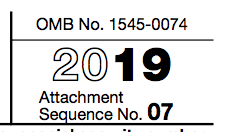 4
11-27-2019 v1a
NTTC Training ala NJ – TY2019
E-File Returns
Complete Form 8879 “IRS E-file Signature Authorization”
Both taxpayers must sign if joint return
Signature Rules are identical to signing Form 1040
Taxpayer retains Form 8879
5
11-27-2019 v1a
NTTC Training ala NJ – TY2019
[Speaker Notes: You must verify ID of each signature.]
E-File Returns
Form 8453 transmittal for an IRS E-file Return is not used by Tax-Aide
Inform Taxpayer IRS may request information by letter
Form 8949 substitute (brokerage statement list of transaction details)
Power of Attorney
Form 8332 (release/revocation by custodial parent)
6
11-27-2019 v1a
NTTC Training ala NJ – TY2019
[Speaker Notes: Inform Taxpayer what documents may be requested.
Mention that it rarely happens, but is easy to resolve.]
Paper Return – Two Copies Required
Assemble Tax return in Attachment Sequence order
State and local returns
Worksheets not filed with return
Included in taxpayer copies 
Payment voucher/estimated payment vouchers
do not staple to rest of package
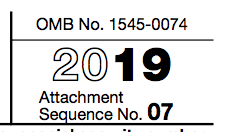 7
11-27-2019 v1a
NTTC Training ala NJ – TY2019
Paper Return (cont.)
Advise Taxpayer where to sign Form 1040 
If joint return, both taxpayers must sign
Attach additional forms that must be included when paper filing
Forms W-2, W-2G
Form 1099-R if tax was withheld
Power of Attorney, Form 8332 (release/revocation by custodial parent)
8
11-27-2019 v1a
NTTC Training ala NJ – TY2019
[Speaker Notes: Attach a copy of Forms W-2, W-2G and 2439 to the front of Form 1040. Also attach Forms 1099 if tax was withheld.]
Exit Interview
Explain to taxpayers they are responsible for the accuracy of their federal and state filings
Explain to taxpayers which records to maintain 
IRS/state may ask for more information
Tax-Aide recommends keeping for 7 years
Explain additional instructions to taxpayers
Mail payments/make payments online
Estimated payments
9
11-27-2019 v1a
NTTC Training ala NJ – TY2019
Exit Interview (cont.)
Explain what will happen next
Provide taxpayer AARP Tax-Aide off-season contact information
Ask if any final questions
If applicable provide instructions to “where’s my refund” at irs.gov or by phone
Place all documents and tax return/s in AARP Tax Records Envelope and hand to taxpayer
10
11-27-2019 v1a
NTTC Training ala NJ – TY2019
[Speaker Notes: If a taxpayer receives IRS correspondence during the off-season, contact procedures vary by state, region or district. AARP Foundation’s email address and phone number printed on taxpayer’s envelope. Many districts partner with local Tax-Aide site/s and the site allows taxpayers to call during the off-season and leave a message for Tax-Aide. The site then calls the District Manger (or designated volunteer) with the taxpayer’s contact information. The District Manager (or designated volunteer) contacts the taxpayer.]
Exit Interview (cont.)
Encourage taxpayers to consider volunteering
Verify taxpayer contact information
Remind them to bring entire envelope next year
Point out checklist on envelope
Put next year’s source documents in envelope as received
11
11-27-2019 v1a
NTTC Training ala NJ – TY2019
Exit Interview (cont.)
Ask taxpayer to thank site from providing location
Ask taxpayer to tell friends about free tax service
Thank taxpayer for coming
Complete site log to report activity
Or other means as directed by Local Coordinator
12
11-27-2019 v1a
NTTC Training ala NJ – TY2019
Final Steps Comprehensive Topics
Estimated Tax Payments
Signature Requirements
Power of Attorney
13
11-27-2019 v1a
NTTC Training ala NJ – TY2019
Estimated Tax Payments for next year
Estimated payments for 2019 may be indicated
Taxpayer expects to owe more than $1,000 or
Taxpayer expects 2019 tax withholding and credits to be less than 90% of the tax on 2018 return
Taxpayer expects to have significant self-employment income
14
11-27-2019 v1a
NTTC Training ala NJ – TY2019
[Speaker Notes: If taxpayer expects to under or over withhold for TY2020, might want to consider:
Revise withholding – Forms W-4
Estimated taxes  (see: www.irs.gov/Payments)]
Estimated Tax Payments for next year
Pub 4012 Tab K
Discuss options to estimated payments
Increase employment withholding
Add/increase withholding to Social Security benefits
Add/increase withholding to pension or IRA distributions 
Reduce taxable income
Find Estimated Tax Payments in Pub 4012 Tab K for TaxSlayer entries
State estimate payments if needed
15
11-27-2019 v1a
NTTC Training ala NJ – TY2019
[Speaker Notes: If taxpayer expects to under or over withheld for TY2020, might want to consider:
Revise withholding – Forms W-4
Estimated taxes  (see: www.irs.gov/Payments)]
Signature Requirements
Pub 4012 Tab K
Signed by the taxpayer(s) except:
If child cannot sign: “by [parent or guardian] for minor child”
If spouse died: “as surviving spouse”
If spouse cannot sign because of disease or injury – see Pub 501
A legal power of attorney exists (Form 2848 is generally not usable per instructions)
See Pub 17 for information on how to sign if not signed by Taxpayer
16
11-27-2019 v1a
NTTC Training ala NJ – TY2019
Legal Power of Attorney
Required if other than taxpayer signing return
Except as previously noted for minors and deceased or incapacitated spouses
POA must include authority regarding tax returns
POA does not survive death of principal
Refer to the Pub 4012 Tab K, Pub 17, or Pub 501 for more information
17
11-27-2019 v1a
NTTC Training ala NJ – TY2019
[Speaker Notes: Only allowed if
Taxpayer is unable to sign because of disease or injury,
Taxpayer is unable to sign because of absence from U.S. for at least 60 days before due date, or
Given permission by IRS office in you area]
Final Steps
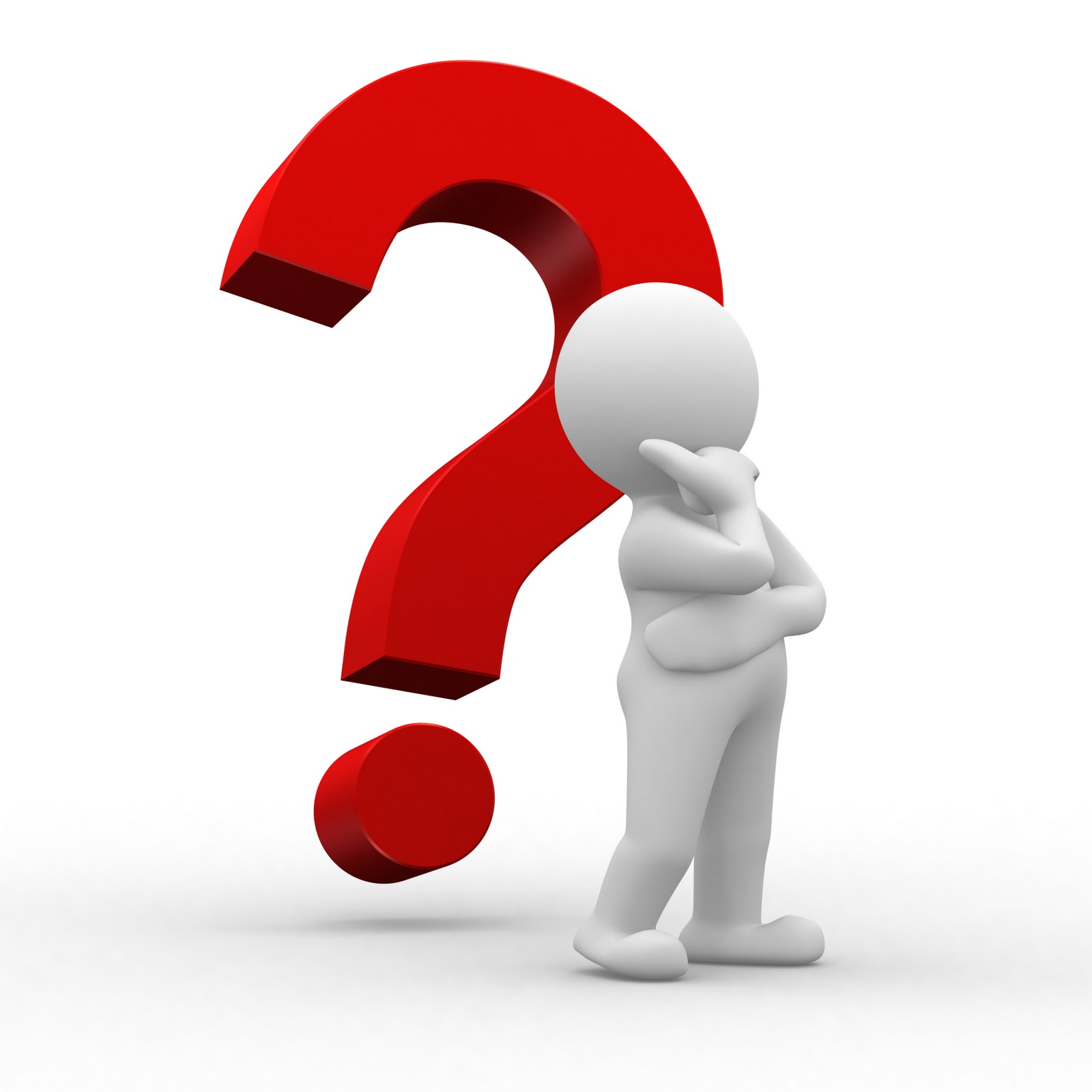 Questions?
Comments…
18
11-27-2019 v1a
NTTC Training ala NJ – TY2019